Innovations et Société
Marina CASULA
L3  AES parcours « Economie et Société »
pourquoi je m’intéresse à l’innovation, sous 2 aspects : un qui touche aux innovations socio-technologiques concernant la qualité de vie des personnes âgées, au départ, à évoluer vers comment innover avec et par les seniors pour la convivialité, l’entraide, bien vieillir, vivre ensemble, habitat participatif, recherche-action participative
Et aussi l’innovation sociale sur les territoires : ESS et îles, Vanuatu, comment on innove pour faire face aux enjeux de la transition écolo, face aux manques de l’économie de marché ou des politiques publiques et innovation organisationnelle : tiers lieux (LL, fablabs, do it yourself, émancipation)
Premiers pas…
Les mots pour le dire : l’innovation, ça fait penser à quoi?
nuage de mots réalisés à partir de réflexions de la promotion 2019-20
Objectifs du cours
Définir les concepts de science, de changement social, d'innovation (sociale, socio-technique, économique, culturelle, frugale), acceptabilité sociale, co-construction,
Comprendre les enjeux théoriques, sociaux, économiques, techniques derrière les différentes approches de de la sociologie des sciences et de la sociologie de l'innovation, notamment sociale et socio-technique
Identifier les acteurs, structures et dynamiques de l'innovation
Thèmes abordés
Progrès et connaissances scientifiques
Normes scientifiques
Institutions scientifiques/laboratoires/réseaux
Rapport aux savoir/aux sciences
Savoirs experts/profanes/expérientiels
Forums Hybrides
Innovation économique, sociale, socio-technique, frugale
Innovation par l'usage, co-construction, acceptabilité sociale
usagers/concepteurs/co-concepteurs
high tech/slow tech
internet/robotique
Science et démocratie
Imaginaires de la technique
Imaginaire des scientifiques/technologues
Rapport entre science et fiction/ science-fiction
Utopie/dystopie
Organisation du cours
But du cours : montrer comment les sciences sociales réfléchissent aux évolutions et innovations scientifiques et technologiques qui impactent nos sociétés, 
diverses manières de penser les connaissances scientifiques et les innovations : à la croisée de la sociologie des organisations, de la sociologie de l’innovation, de la sociologie des sciences et techniques.
Pour cela nous verrons comment la sociologie s'est intéressée à la diffusion des progrès scientifiques et techniques. (Partie 1)
Nous aborderons également la relation entre la science et la fiction, à travers la place et le rôle des imaginaires dans l'innovation. (Partie 2)
Nous nous intéresserons aussi aux usages et pratiques sociales liées aux nouvelle technologies de l'information et de la communication. (Partie 3)
Nous nous intéresserons aussi au lien entre science et démocratie, à travers la manière dont l'action publique intègre les risques et le rôle des expertises scientifiques et techniques. (ponctuellement dans le cours et dans Partie 4sous réserve de temps)
Rapide bibliographie (non exhaustive)
Akrich Madeleine, Callon Michel et Latour Bruno (éd.), Sociologie de la traduction : textes fondateurs, Paris, Mines ParisTech, les Presses, « Sciences sociales », 2006. Textes rassemblés par le Centre de sociologie de l'innovation, laboratoire de sociologie de Mines ParisTech.
Bonneuil Christophe, and Pierre-Benoît Joly. Sciences, Techniques Et Société, La Découverte, 2013.
Callon Michel, « Éléments pour une sociologie de la traduction. La domestication des coquilles Saint-Jacques dans la Baie de Saint-Brieuc », dans L'Année sociologique, n°36, 1986.
Callon Michel, Lhomme Robert, Fleury Jean. Pour une sociologie de la traduction en innovation. In: Recherche & Formation, N°31, 1999. Innovation et formation des enseignants, sous la direction de Françoise Cros. pp. 113-126. www.persee.fr/doc/refor_0988-1824_1999_num_31_1_1574
Gaglio Gérald, Sociologie de L'innovation, Presses Universitaires De France, 2011. coll « Que Sais-je ? » Société 3921.
Gingras Yves. Sociologie Des Sciences. 2e éd. Presses Universitaires De France, 2017.
Jauréguiberry Francis. Les Branchés Du Portable Sociologie Des Usages, Presses Universitaires De France, 2003.
Latour Bruno. Petites Leçons De Sociologie Des Sciences, La Découverte/Poche, 2007.
Martin Olivier, François De Singly. Sociologie Des Sciences, A. Colin, 2005, 128 Sociologie.
Pestre Dominique. Introduction Aux Science Studies. Paris: La Découverte, 2006.Repères.
Pestre Dominique. Le Gouvernement Des Technosciences Gouverner Le Progrès Et Ses Dégâts Depuis 1945, Éd. La Découverte, 2014.
Rumpala Yannick. « Entre imaginaire écotechnique et orientations utopiques. La science-fiction comme espace et modalité de reconstruction utopique du devenir planétaire », Quaderni, vol. 92, no. 1, 2017, pp. 97-117.
Rumpala Yannick. « « Fab labs », « makerspaces » : entre innovation et émancipation ? », RECMA, vol. 334, no. 4, 2014, pp.85-97.
Vidal Geneviève. La Sociologie Des Usages Continuités Et Transformations, Lavoisier Hermès Science Publications, 2012.
Vinck Dominique. Sociologie Des Sciences, A.Colin, 1995, Collection U Série Sociologie.
Revues : 
Gradhiva, Robots étrangement humains, 2012/1 (n° 15), https://journals.openedition.org/gradhiva/2302
Revue Innovations : innovations.cairn.info
Le média Usbek et Rica : https://usbeketrica.com/
Revue Sciences humaines : Imaginer, créer, innover...Le travail de l'imagination,  2010/12 (N°221)
Les Grands Dossiers de sciences humaines :  Innovation et créativité, 2015/3 (N° 38)
Le média participatif https://theconversation.com/fr
…………….+ d’autres références bibliographiques au fur et à mesure du cours…
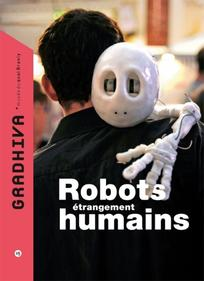 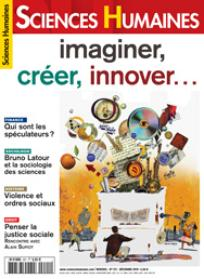 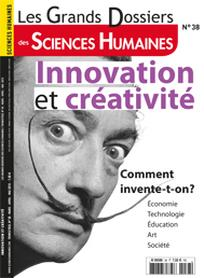 INTroduction
« Nous vivons dans un monde complexe et changeant où l’innovation permanente est essentielle. Cela pose des interactions constantes entre les acteurs sociaux pour dépister les problèmes à temps, encourager l’initiative, formuler des réponses qui tiennent compte des situations spécifiques »
Michel Crozier
en socio des organisations : nombreux travaux sur les résistances organisationnelles qui ont lieu régulièrement face à l’introduction d’innovations technologiques ou face à des innovations organisationnelles
on vit dans des sociétés où l’innovation apparaît comme une injonction permanente : la vie des entreprises peut se résumer à « Innover ou périr »
Ex :  Apple sort des produits innovants en permanence avec des controverses liées à cette course à l’innovation (surconsommation, obsolescence programmée…)
Cf. tous les ans à Los Angeles a lieu le CES (Consumer Electronic Show) : grandes entreprises et  start up viennent présenter leurs dernières innovations, prototypes, qui cependant ne trouveront pas tous leur marché,  
https://www.lemonde.fr/pixels/article/2020/01/08/ces-2020-quatre-innovations-intrigantes-en-direct-du-salon-de-l-electronique-de-las-vegas_6025123_4408996.html
Innover pour répondre aux besoins de nos sociétés? Depuis de nombreuses années l’Agence Nationale de la Recherche lance des appels à projet autour des sociétés et/ou approches innovantes. 
ex. EN 2015, 2016, le Défi 8 : Sociétés innovantes, intégrantes et adaptatives : pour favoriser la coopération et la confrontation des approches des disciplines des SHS et des problématiques soulevées par les autres disciplines scientifiques et par le développement technologiques
Innover pour mieux apprendre/enseigner? l’innovation pédagogique : NTIC, classe inversée…
Aujourd’hui on parle aussi d’innovation de rupture… il faut être disruptif (voir plus loin).
Évolution des usages du terme « innovation »
Dans nos sociétés contemporaines la notion d’innovation est connotée de manière plutôt positive.
Aujourd’hui lorsque l’on parle d’innovation on l’associe à la création, au progrès : liée au monde économique/ social etc… implications sociétales et technologiques
Désormais ces innovations technologiques nous entourent. Mais en même temps il ne faut pas oublier que cette innovation peut être également  : 
sociale (les circuits court, les tiers lieux), 
organisationnelle (dans le monde du travail : télétravail, coworking), 
politique (referendum d’initiative partagé), 
économique, 
littéraire, artistique (grands mouvements artistiques, littéraires :  (le nouveau Roman avec Sarraute ou Robbe-Grillet, les arts numériques, les musiques techno, etc…)
Les usages premiers de ce mot « innovation »  :  dans un contexte négatif : 
Au Moyen-Âge, l’innovation désignait le renouvellement d’une pensée ou doctrine et ce terme permettait d’évoquer toutes les inquiétudes liées à la remise en cause des cadres de pensée établis.  Idée d’une rupture dangereuse?
Evolution des manières d’innover
Le modèle classique : 
Des chercheurs faisaient de la recherche fondamentale puis les ingénieurs appliquaient les connaissances issues des sciences en créant des prototypes, pour concevoir des objets voire des services qui seraient adoptés ou rejetés par les destinateurs finaux (clients, consommateurs, usagers etc.).
Modèle aujourd’hui remis en cause pour une innovation plus ouverte :
L’innovation est vue comme un processus social, 
de plus en plus les utilisateurs (terme absent dans le nuage de mots) peuvent être des co-inventeurs co-créateurs et peuvent avoir le statut de co-chercheurs.
 On va vers le do it yourself : les usagers se passent  des scientifiques et des ingénieurs (tiers lieux, « repair cafés », cafés bricole…) pour faire tout seuls ou avec l’aide d’autres usagers plus avancés…
Quelques questions qui vont guider ce cours : 
En quoi l’innovation est un processus social  et en quoi la question de la conception de l’innovation a autant d’importance que celle de sa diffusion? 
Quels sont les rapports entre innovation, science et société? 
Innover est-il toujours synonyme de progrès?
Qu’est-ce qui peut influencer les innovations? 
En quoi les innovations peuvent transformer nos pratiques? 
Quelle place pour les usagers?....
Considerations semantiques*
Définition : action d’innover, vient du bas latin  innovare « renouveler », de novare « renouveler; inventer, forger; changer, innover »
innover : Introduire du neuf dans quelque chose qui a un caractère bien établi (source Trésor de la langue informatisé : http://atilf.atilf.fr/

La notion d’innovation  renvoie à d’autres notions qui lui sont associée. 

Ces notions ont toutes un sens mais elles ne sont pas interchangeables : 
 Ex : invention ne veut pas forcément dire innovation. Il faut également s’intéresser à l’invention, au progrès, au changement. 
D’où sortir de la sociologie et/ou de l’économie pour se tourner vers l’anthropologie, l’histoire des sciences et des techniques, la philosophie

*la sémantique renvoie aux mots et à leurs sens
Innovation et économie : 
l’innovation peut être assimilée à tout changement introduit dans l’économie par un agent quelconque et qui se traduit par une utilisation plus efficace des ressources. En réalité elle constitue un phénomène économique multiforme spécifique et complexe.  (cf. article Universalis) https://www.universalis.fr/encyclopedie/innovation/
Ainsi Schumpeter dès 1912, dans sa « théorie de l’évolution économique » montrait que l’innovation recouvre 5 grands types de changements ce qu’il appelle « les combinaisons nouvelles » et  qui peuvent être de nature différentes. 

Selon lui, l’innovation peut signifier la fabrication d’un bien nouveau. 
Ca peut être aussi l’introduction d’une méthode de production nouvelle (ex OST, le convoyeur)
ou nouveaux moyen de transports (chemin de fer,  etc.), 
peut être l’ouverture d’un débouché nouveau (le GPS civil et non plus seulement militaire) ; 
conquête d’une nouvelle source de matière première (le nucléaire dans les années 50).
Même du point de vue économique l’innovation reste complexe. : 
D’une part car une nouveauté ne constitue pas forcément une innovation. (ex un nouvel ingrédient dans un crème antirides ou une nouvelle couleur pour un modèle d’ordinateur)
D’autre part, l’innovation peut être destructrice de valeur car peut mener au déclin d’activités devenus obsolètes (ex : les agents des péages autoroutiers, désormais remplacés par des barrières automatiques : ). Mais elle peut être aussi créatrice (de valeur, de source de richesse, pour gagner du temps ou réduire les distances,  ou de nouvelles activités, etc.)
= Destruction créatrice de Schumpeter. 
Pour des économistes comme par exemple Robert BOYER, l’innovation = rupture des routines, elle est un déterminant clé de l’évolution des techniques et elle est aussi un déterminant de l’élévation du niveau de vie et donc de la croissance économique. 
C’est une vision qui reste partagée en éco et dans le monde politique même si certaines critiques émergent sur le lien entre innovation et croissance économique (voir plus loin les paragraphes sur l’innovation sociale).
D’où une autre question que l’on peut se poser : est-ce que l’innovation est toujours source de progrès ? 
Cf. les travaux du sociologue Pierre André Taguieff : 
pour les sociétés humaines, le progrès serait une évolution régulière de l’humanité de la civilisation vers un but idéal. 
La notion de progrès émerge au début du 17e siècle chez les philosophes (comme Francis Bacon 1561-1626)
Pour Bacon,  la nature humaine suivrait un processus d’amélioration ou de perfectionnement général, progrès linéaire, cumulatif, qui serait continu, nécessaire, irréversible et indéfinis.
Dans cette conception du Progrès, l’être humain  cherche à acquérir une maîtrise certaine sur la nature, avec l’idée que rien ne peut arrêter l’humanité car rien n’arrête le progrès. 
« Savoir c’est pouvoir »  :  idée que le progrès dans les sociétés modernes serait une forme de libération pour l’humain qui peut s’affranchir des contraintes 
Cette conception s’est développée avec le siècle des Lumières, 
L’idée de progrès est associée aussi avec la notion de Science avec la volonté d’en finir avec l’obscurantisme et les superstitions. 
La science s’est donc imposée donc comme source de progrès mais parfois assez inattendue, les chemins de la science ne sont pas tous balisés.
Cette conception d’un progrès continu et irréversible s’est consolidée au 17ème siècle avec les grandes avancées scientifiques et techniques.
un des piliers de cette vision est la rationalité (scientifique et technique) 
mais en même temps certaines des plus  grandes avancées ont été faites grâce au hasard.
Ex. : la découverte de l’un des 1er antibiotiques (pénicilline)
Ex. : la recherche d’une nouvelle voie d’accès aux Indes a amené  à « découvrir » le continent américain
On se situe ici à contre courant de l’ idée que la science avancerait  de manière méthodique : 
Ce hasard a un nom : la SERENDIPITY. Cela signifie le don de faire des trouvailles, terme qui vient du milieu des bibliomanes (collectionneurs d’ouvrages rares). 
Ce terme a migré petit à petit comme concept vers le domaine de science et technique, du droit, de la sociologie (grâce au sociologue  américain Robert King MERTON). Pendant longtemps ce terme été inconnu en France, il est resté anglophone
Serendipity = les découvertes scientifiques profitent de circonstances imprévues. C’est quelque chose qui nous permet de rebondir.  Tandis que le hasard est subi.
Mais…
Le 20ème siècle va remettre en cause cette idée d’un progrès continu, etc. : 
notamment avec les grands conflits mondiaux, et un certain nombre de catastrophes industrielles et technologiques. On prend conscience que les avancées scientifiques et techniques peuvent être porteuse de destructions : (liste non exhaustive…)
Ex : la bombe atomique (Hiroshima, Nagasaki)
Ex. : La catastrophe de Bhopal, Inde en 1984 suite à l’explosion de l’usine Union Carbide (20 à 25000 morts la plupart des suites de l’explosion)
Ex : Les catastrophes nucléaires de Tchernobyl en 1986 ou de Fukushima en 2011, 
Ex. : les marées noires (1978, l'Amoco Cadiz, 1989, l'Exxon Valdez, 1999, l'Erika, 2002 le Prestige, etc.), 
Ex. : la pollution, le changement climatique, la destruction de nos écosystèmes et de la biodiversité
d’où l’idée que  la notion de progrès va petit à petit s’effacer pour laisser place à la notion de l’innovation. 
Cf. les travaux de Jill Lepore, historienne à Harvard, 
Dans un article en 2014, dans le New Yorker (« The Disruption Machine. What the gospel of innovation gets wrong”), où elle critique l’innovation de rupture de Clayton Christensen (voir plus loin dans l’intro)
elle montre que la notion « innovation », selon Jill Lepore, se serait substituée à la notion de « progrès » dans le vocabulaire usuel contemporain. Or, la substitution de la notion de progrès par celle de l’innovation est révélatrice d’un profond changement philosophique : 
nous aurions renoncé à toute amélioration de la condition humaine vers le meilleur : l’innovation s’est dissociée de l’idée de Progrès 
« grâce au remplacement à l’idée de Progrès par celle d’Innovation on ne se demande plus si une nouveauté implique une amélioration. Nos appareils se perfectionnent mais le monde ne devient pas forcément meilleur »
autre proximité sémantique : celle entre innovation et invention !
En effet, l’innovation n’est pas forcément une invention.
 Cf. Norbert Alter = quelle distinction entre les deux?
Il nous rappelle que l’invention représente une nouvelle donne : la création d’une nouveauté technique ou organisationnelle. 
L’innovation représente l’ensemble du processus social et économique qui amène l’invention à être finalement utilisée ou pas. 
Cela veut dire que l’invention reste une potentialité tandis que l’innovation consiste en l’implantation, effective et durable, d’inventions dans un milieu social donné. 
Ex le CES nous présente des inventions mais pas toujours des innovations
Le téléphone portable, une innovation qui a totalement trouvé sa place dans nos usages (perso, professionnels, de loisirs)
L’innovation est un processus social
l’innovation n’existe que si des individus s’approprient ce qui leur est proposé de nouveau et que cette innovation se diffuse dans un groupe social donné  (restreint ou large).
Mais comment se diffuse l’innovation?
Cf. Henri MENDRAS, sociologue français (1927-2003). Dans ses travaux il s’est beaucoup intéressé au processus de changement social et à la notion de modernisation : il a montré les liens entre évolutions des techniques et organisation sociale.
changement social : c’est une transformation observable dans le temps qui affecte d’une manière qui ne soit pas que provisoire ou éphémère la structure ou le fonctionnement de l’organisation sociale d’une collectivité donnée et modifie le cours de son histoire. (Guy Rocher, sociologue québécois, né en 1924)
Henri Mendras publie en 1967 La fin des paysans. Il étudie ce qu’il se passe dans le Béarn. Dans cette société paysanne on a des paysans qui pratiquent une agriculture traditionnelle : ils élèvent des bêtes et pour les nourrir cultivent leurs propres semences locales, traditionnelles. 
Il montre comment une innovation technique a fait basculer le monde paysan dans un univers plus industrialisé et technologique


Pour les curieux/ses : https://agriculture.gouv.fr/henri-mendras-retour-sur-la-fin-des-paysans-analyse-ndeg-54
Dans cette société paysanne du Béarn (France) les paysans pratiquaient une agriculture traditionnelle : ils élevaient des bêtes et pour les nourrir cultivaient leurs propres semences locales, traditionnelles.
Or dans les années 1940 : création et lancement aux USA d’une semence de mais hybride qui va connaitre un succès immense aux USA : 
Car rendement très important par rapport aux semences habituelles. 
la diffusion de cette nouvelle semence est très rapide aux USA. 
Mendras va montrer que cette implantation ne se passe pas de la même manière dans le Béarn. Cette nouvelle variété va mettre près de 9 ans à remplacer la variété de maïs locale. 
La question que va se poser Mendras : Pourquoi cette différence d’implantation de processus de semence ?
Cette promesse de rentabilité va rentrer en conflit avec le système social, économique et culturel des paysans béarnais. 
Pourquoi en conflit ? 
dans le système traditionnel les paysans béarnais étaient dans l’autoproduction  : du maïs mais pour nourrir les bêtes (pas besoin d’énormes rendements)
Et d’autant plus que pour adopter cette nouvelle semence il faut adopter de nouvelles pratiques agricoles (changer de machines, utiliser des insecticides). 
Du coup elle entraîne un coût beaucoup plus important. : monétisation de l’exploitation agricole familiale. 
conséquences :destruction de la société villageoise traditionnelle. 
Cette variété hybride va amener toute une série de transformations, (circuits de vente par exemple, ou encore introduction de nouveaux interlocuteurs dans le monde paysan.)
Ce va aussi amener à une intensification de relations avec les banques. Les paysans vont s’endetter et produire plus pour payer leurs dettes etc. 
Mais certains agriculteurs vont la tester puis l’adopter,. Elle va être adoptée de manière limitée.
Mendras repère 2 acteurs favorable à cette nouvelle semence : la JAC : la jeunesse agricole catholique. les firmes américaines et leurs représentants
Ces 2 acteurs vont utiliser des arguments rationnels pour favoriser l’adoption de cette semence. 
Mais en même temps les autres paysans, ceux qui refusent sont tout aussi rationnels que ceux qui y sont favorables. En effet, ceux qui « résistent »  perçoivent que cette innovation va avoir des conséquences ultimes : la remise en cause de l’ensemble de leur manière de vivre : ils sentent qu’il ne s’agit pas seulement de changer une variété par une autre… 
CHANGEMENT SOCIAL et pas une « simple » innovation technique!
2 modèles qui s’opposent = l’économie paysans autarcique traditionnelle et l’agriculture productiviste intensive, qui vise une production de masse
MENDRAS va développer un concept pour analyser la diffusion de cette variété : celui de «  paradigme épidémiologique ». Cela décrit le processus de diffusion de l’innovation. Comment on passe de l’invention à l’innovation. 
le changement se produit à l’intérieur de la société (facteur endogène). Grâce à la diffusion d’innovation successives ou conjointes qui finissent par provoquer des transformations profondes de la société. Et cette propagation se fait comme une épidémie.
Ici les agriculteurs qui ont adopté la nouvelle variété étaient plus éduqués, avaient un meilleur statut socio-éco…
Voir aussi le modèle de diffusion  des innovations de Everett Rogers (1995) Diffusion of innovations, The Free Press, New York)
plusieurs facteurs conditionnent la rapidité d’adoption par les consommateurs et de diffusion de l’innovation dans la société. Ces facteurs peuvent être de deux natures différentes :
les facteurs endogènes à l’innovation (qui résultent des caractéristiques intrinsèques du produit ou de la technologie),
les facteurs exogènes à l’innovation (qui résultent de l’environnement dans lequel est introduit le produit ou la technologie).
Pour Everett Rogers cinq facteurs déterminent le succès de la diffusion d’une innovation
L’avantage relatif les consommateurs pensent que l’innovation est meilleure ou plus performante que les solutions existantes.  facteur lié à la perception particulière et aux besoins de chaque groupe de consommateurs.
La compatibilité de l’innovation avec les valeurs et pratiques existantes des consommateurs potentiels influe également sur la rapidité d’adoption d’une innovation (adéquation entre les valeurs et les pratiques des consommateurs potentiels et celles nécessaires à l’utilisation de l’innovation)
La simplicité et facilité d’utilisation de l’innovation : une innovation qui nécessite un apprentissage sera plus lente à se diffuser que si elle ne requiert pas le développement de compétences spécifiques.
La possibilité d’essayer l’innovation peut faciliter son appropriation par les usagers et ainsi favoriser le bouche à oreille et diminue l’incertitude et donc le risque qui l’entoure.
L’observabilité des résultats  permet de prouver plus facilement le ou les avantages de l’innovation. Des résultats visibles par les consommateurs potentiel réduisent l’incertitude perçu et facilite le bouche à oreille.
Norbert Alter insiste sur le rôle des innovateurs dans le passage de l’invention à l’innovation.
Dans son article de 2011,  « Comment les dirigeants des organisations peuvent tuer l'innovation », il montre que les innovateurs sont des transgresseurs de règles, cad qu’il vont prendre des risques dans l'organisation. Donc potentiellement, ils peuvent remettre en cause le fonctionnement de cette organisation.
« ce sont les véritables apprentissages organisationnels et culturels, ainsi que des actions de personnes transgressant l’ordre établi, engagées pendant la mise en œuvre d’une nouveauté dans les structures de travail, qui permettent l’innovation. Cet article explique comment le fait, pour les décideurs, de ne pas savoir reconnaître la capacité innovatrice des employés risque de conduire ces derniers au conformisme, à la démobilisation et à l’adoption de l’utilitarisme »
Pour Alter, d’un point de vue organisationnel, l’innovation correspond à un engagent collectif qui ne peut pas être confondu avec les décisions de la direction d’une entreprise lesquelles ne correspondent qu’à l'organisation initiale. Cela signifie que la direction peut inventer mais elle ne peut pas innover…
Pour qu’il y ait innovation, il faut que les utilisateurs de cette invention s'engagent pour se l'approprier.  L'innovation est donc  avant tout un processus social.  
Alter ajoute que innovation et organisation sont 2 légitimités en concurrence ==> l’une fondée sur la stabilité (organisation) et l’autre sur l'introduction de nouvelles techniques (innovation).
Cf. Alter Norbert. Innovation et organisation : deux légitimités en concurrence. In: Revue française de sociologie, 1993, 34-2. pp. 175-197.
Et du coté de l’anthropologie?
Voir Françoise Héritier (1933-2017), cf. sa conférence introductive « innovations, inventions et découvertes » au Festival International de Géographie  de Saint Dié en 2001
revient sur la notion d'innovation pour la replacer dans un cadre plus générale qui touche aux fondements des rapports sociaux que peuvent entretenir les humains
Nécessité de parler « d’acceptabilité » pour comprendre le processus d’appropriation sociale des innovations : 
« Pour qu’il y ait innovation en effet, avec l’acceptation d’une nouvelle donne par l’humanité, il faut un certain nombre de conditions. Pour que l’invention technique ou la découverte suscite l’innovation, soit réalisable en quelque sorte, il ne suffit pas qu’elle soit possible, que ce soit dans un idéal logico-mathématique ou dans le registre matériel de la combinaison de formes, il faut surtout qu’elle soit pensable, c’est-à-dire qu’elle soit acceptable par l’esprit de ceux à qui elle est proposée. (…)
Une situation carrément inverse se rencontre et même fréquemment : des choses peuvent être pensables et pensées par l’homme avant même que la réalisation technique soit envisageable. Le possible est là, il est pensable, sans être réalisable autrement que sous la forme de combinaisons institutionnelles ou d’ersatz techniques voués à l’échec. Le rêve d’Icare conduit à l’échec d’une possibilité pensée mais pas encore réalisable. »
elle monte qu’il faut arrêter de regarder l'innovation (et les promesses qu’elle amène) du seul point de vue technique : 
« L'innovation relève profondément de l’acceptation socio culturelle, par la même, elle touche tous les aspects de la vie du gouvernement des hommes et de la pensée ». 
elle prend l’exemple de la PMA : 
ce n’est pas seulement quelque chose qui relève du possible car on dispose des techniques médicales, mais il faut qu’elle soit pensable c'est-à-dire la rattacher à différentes aspects de la vie matérielle et culturelle. 
Or l’idée même qu’une femme ou un couple ait besoin d’assistance pour donner la vie n’est pas quelque chose de nouveau : 
« la chose était pensable et pensée bien avant, dans toutes les régions du monde et il y avait des ersatz de réalisation par le biais d’institutions reconnues par diverses cultures : par exemple, la possibilité pour des femmes ménopausées ou stériles d’avoir des enfants par le mariage entre femmes où l’une qui est l’époux obtient les enfants légitimes qu’elle n’a pu mettre au monde, par la femme qu’elle épouse légalement et qu’elle fait engrosser par un serviteur ; ou encore le prêt d’utérus qui existait à Rome, entre amis intimes, l’un prêtant sa femme féconde à l’autre le temps de lui faire un enfant ; ou encore la possibilité pour un mort d’avoir post mortem des enfants légitimes qui lui soient reconnus ; ou encore le prêt ou le placement d’enfants, règle commune en Océanie. Le pensable et le réalisable par voies institutionnelles existent avant même que l’invention technique vienne rendre les choses biologiquement possibles. »
Aujourd’hui de nombreux travaux parlent de l’acceptabilité sociale des technologies. Dès que l’on a des outils, des dispositifs qui potentiellement soit induisent soit ont pour but de transformer nos manières de vivre, on retrouve cette notion d’acceptabilité sociale. 
chercher à explorer, comprendre, anticiper ce qui est tolérable ou peut être toléré. 
Ex. acceptabilité sociale des éoliennes, des dispositifs de surveillance,  avoir une puce sous la peau, etc.
Cette notion d’acceptabilité est beaucoup étudiée notamment dans le champ de la psychologie sociale, avec Alain Somat qui définit l’acceptabilité comme « l’étude des attitudes, des contraintes sociales et normatives conduisant les usagers à recourir effectivement à l’utilisation d’une technologie donnée ». Cette définition montre qu’il existe des recherches qui visent à étudier comment rendre acceptable une technologie.
Il s’agit de savoir si on peut contraindre les consommateurs/usagers à utiliser les innovations et avec la notion d’acceptabilité on essaie de « faire avaler la pilule ». 
Clark Kent & Loïs, Lane, L'art de faire avaler la pilule. Enquête sur l'acceptabilité sociale, RevueZ, n°1, 2009,  http://www.piecesetmaindoeuvre.com/IMG/pdf/Acceptabilite_Z.pdf
http://www.zite.fr/parutions/z1-tarn/
Enfin toute nouveauté n’est pas forcément une innovation : 
Exemples :  - Une crème anti rides : même en changeant ses composants, ça reste une crème anti rides ==> on change un élément de la composition mais sa nature reste la même. 
Ce n’est pas une innovation car ça ne change pas la façon dont le consommateur va s’approprier cette crème.  
Attention à l’utilisation « marketing » du terme innovation!!!
Création et innovation sont aussi à différencier : 
La créativité est une qualité fondamentale de l'innovation mais ça décrit juste un moment de l'innovation car on en oublie le côté social.  
la créativité peut émerger à n'importe quel moment du processus.  La créativité n’est pas la créativité de l’innovateur mais elle peut être la créativité du consommateur ==> important.  (cf. Partie 3, Madeleine Akrich L’utilisateur-innovateur, ou l’innovation par l’usage de Von Hippel)
Pour Norbert  ALTER : l’nnovation est un processus social collectif : 
L’innovation suppose l’existence de réseau basé sur l’échange, il montre qu’innover suppose coopérer : mobiliser ses propres ressources mais aussi celles des collègues donc suppose l’existence du don/contre-don. 
Dans ces échanges vont circuler des savoirs parfois tacites, du soutien, des stratégies vont être élaborées. 
Ex. dans l’entreprise, mais aussi dans les tiers Lieux : makerspaces, fablabs, etc.
La plupart des travaux scientifiques mais aussi de nombreuses publications institutionnelles (par. Ex le Rapport Lauvergeon, en 2013) retiennent trois critères principaux pour identifier ce qui relève d’une innovation : 

Un processus d’innovation donne nécessairement naissance à un objet ou un dispositif (par ex. le RSA) 
Cette innovation doit rencontrer un marché/des usagers : elle doit être diffusé, intégré à une production déjà existante. 
Par ex les nanotechnologies dans l’alimentation ou les cosmétiques ou les médicaments 
Succès commercial de l’innovation, elle doit nécessairement être utilisé par un nombre plus ou moins important d’utilisateurs. 

Alter va rajouter un quatrième critère   l’idée que l’innovation suppose l’émergence de nouvelles pratiques sociales que ce soit sur un marché ou dans une organisation. 
Par ex., quand les premiers Smartphone ont permis de pouvoir consulter internet sur son portable, de nouvelles pratiques  : internet mobile (on n’est plus attaché à son modem fixe à la maison), cette innovation a favorisé l’émergence des applications permettant d’aller sur les réseaux sociaux. 
Pour qu’il y est innovation il faut donc des usages et des usagers. Il faut qu’ils s’approprient l’innovation.
L’innovation intéresse aussi le système politique : des rapports, des études réalisés dans les ministères et différentes commissions. Les pouvoirs politiques peuvent venir en soutien de l'innovation ou en orienter les dévelopements
En France un rapport produit en 2013 par la commission « Innovation 2030 » présidée par Anne Lauvergeon (ancienne drectrice d4areva, filière nucléaire) a énoncé des critères de l'innovation.  Cette commission considère que l'innovation peut être favorisée par les pouvoirs publics : (pôles de compétitivités, clusters, filières innovantes, dans les régions (par ex. la Silver economie pour déeloper des produis ou serives en direction des seniors)
Autre ex. :  le développement d’Airbus qui est le résultat de plusieurs politiques étatiques.  ==> Etat, collectivités territoriales peuvent créer un environnement favorable pour l'innovation.  
Il y a donc un lien entre sciences, innovation, industrie, gouvernement ==> on parle de systèmes nationaux d'innovations  : 
Ce système met en relation firmes privées et secteur public pour faciliter la production de sciences et technologies au sein des frontières nationales.
Pendant très longtemps, dans les travaux de SHS, le rôle du territoire dans les processus d’innovation est resté inconnu pour reprendre le constat de Bellemare et Klein. 
Le territoire est un élément important des processus d’innovation mais réciproquement les innovations participent au développement des territoires et pas seulement des grandes métropoles. 
Torre A., 2016, Comprendre le développement territorial, Mondes Sociaux (en ligne) http://sms.hypotheses.org/6456#more-6456
Ce terme d’innovation, aujourd’hui, est omniprésent. 
Dans nos sociétés, injonction permanente à l’innovation (pour de nombreuses entreprises la devise « innover ou périr » s’impose)
un dogme qui s’impose aussi aux territoires.  
Exemple en Occitanie : le Schéma Régional de Développement Économique, d’Innovation et d’Internationalisation (SRDEII)
https://www.laregion.fr/Schema-Regional-de-Developpement-Economique-d-Innovation-et-d
Divers types d’innovation : certains ont une forte composante technique ou technologique
L’innovation de produit lorsqu’un nouveau produit apparait sur un marché ou qu’on intègre une innovation à un objet déjà existant
L’innovation de procédé où on introduit une nouvelle technique de production
L’innovation organisationnelle ou managériale lorsqu’on transforme la manière de travailler, par exemple le télétravail
L’innovation de service  où on propose un nouveau service, par exemple une banque qui vend des forfaits de téléphone
L’innovation de rupture ou disruptive, néologisme créé par Clayton Christensen : idée d’un bon qualitatif en avant à un produit, lorsqu’on a un véritable saut technologique (ex : passage du vinyle au CD) ou que l’on utilise des systèmes qui viennent d’un secteur très différent au sein d’un domaine (ex : e-santé : on a utilisé le système GPS qui vient du secteur spatial, le secteur de la santé pour faire un suivi santé à distance ( par exemple pour un suivi de diabète en zones montagne, si on a un gros souci, un service de santé intervient). Cette innovation de rupture crée souvent des bouleversements importants
D’autres n’ont pas ce tropisme, cette orientation technique
L’innovation sociale lorsqu’on a un bénéfice ou un progrès pour la collectivité  : l’idée d’une cf. Loi Hamon 2014 sur l’économie sociale et solidaire= élaborer des réponses nouvelles à des besoins sociaux nouveaux ou mal satisfait dans les conditions actuelles du marché et des politiques sociales, en impliquant la participation et la coopération des acteurs concernés notamment des utilisateurs et des usagers. Ex : lieux intergénérationnels, garages solidaires, épiceries solidaires, habitat participatif, circuits courts…
L’innovation frugale  ou slow tech, lorsqu’on conçoit des solutions ingénieuses avec ce que l’on possède.
concept devenu populaire en France à la suite de l’ouvrage de Simone Ahuja,  Jaideep Prabhu,  Navi Radjou sur l’’innovation Jugaag (en Inde), aux éditions Diateino en 2013 https://www.diateino.com/fr/83-l-innovation-jugaad.html
Ce mot peut être traduit comme le fait de concevoir des conceptions ingénieurs = « l’art de faire plus avec moins ». = Repérer les opportunités dans les situations les plus défavorables. Ex : Mitticool = un réfrigérateur en argile (qui marche sans électricité, qui produit aucun déchet). 
https://www.futura-sciences.com/tech/actualites/technologie-jugaad-innovation-frugale-nouveau-paradigme-venu-inde-55553/
Les philosophes et anthropologues des techniques nous rappellent que la technique ne peut être isolée de la société, elle ne constitue pas un monde à part. 
L’innovation n’est donc jamais seulement technique ou technologique. Leroi-Gourhan met en avant ce lien entre technique, société et culture. 
https://www.franceculture.fr/emissions/carbone-14-le-magazine-de-larcheologie/andre-leroi-gourhan-lhomme-et-les-techniques

Lorsqu’on s’intéresse aux innovations, il ne faut pas oublier que ces objets sont aussi des constructions sociales : indépendamment de leur fonctionnalité, ils vont être investis d’un sens social (ex. Le téléphone portable a un aussi un sens social = rassurer les parents des ados qui prennent leur autonomie. Il n’a pas qu’un sens technologique comme on le connait. Cela permet de garder le lien (affectif/social). 
Toutefois attention à l’ethnocentrisme et au déterminisme technique : 
notre société technologique et connectée n’est pas forcément la meilleure !
et 
ce n’est pas aux humains de s’adapter aux évolutions technologiques, elles doivent s’adapter aux besoins des individus et des sociétés!
Plan du cours
PARTIE 1 : La sociologie des sciences pour comprendre la diffusion des sciences et techniques dans les sociétés
PARTIE 2 : L’innovation entre science et fiction : la question des imaginaires 
PARTIE 3 : l’innovation : une approche par les usages et les usagers
(en fonction de notre avancée: Partie 4 : science, démocratie, risques)